Miért fontos a víz?
2019.III.19.
Őri Boglárka
A víz fontos felhasználási területei
Minden élőlénynek életfeltétele a víz
Bizonyos élőlényeknek élettere (pl.: halak, vízinövények)
Higiéniai célok (pl.: mosás, tisztálkodás)
Ipari és mezőgazdasági felhasználás (pl.: technológiai víz, öntözővíz)
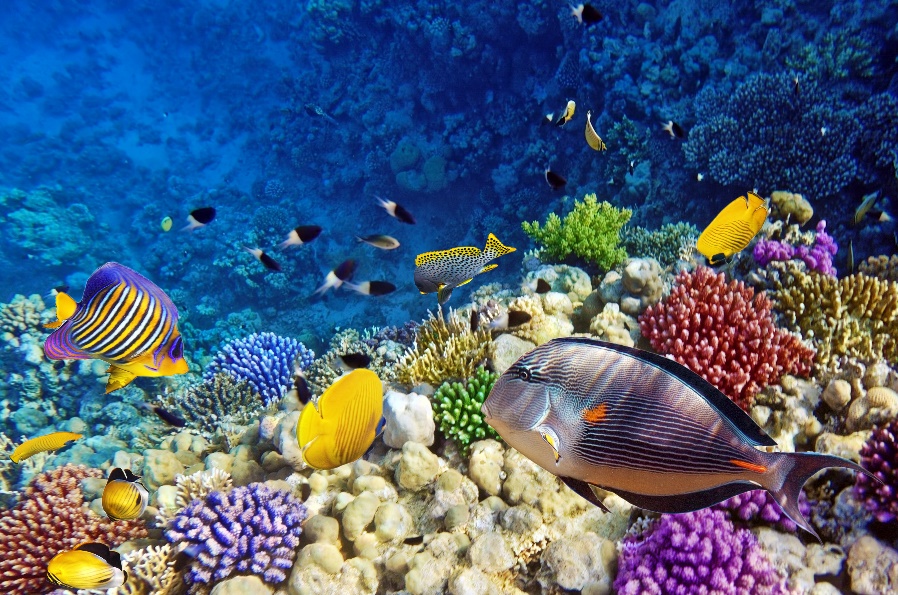 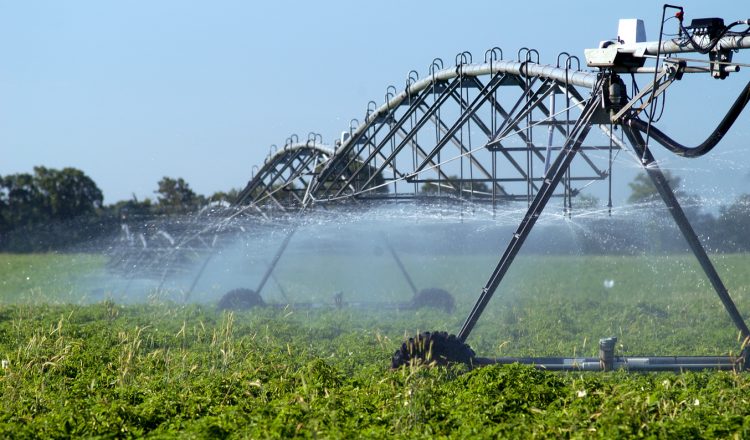 A vízről
A víz kémiai szempontból színtelen és szagtalan, íztelen, mindhárom halmazállapotban előforduló anyag. Ez lehet szilárd, például a jég, cseppfolyós, mint a leggyakrabban előforduló halmazállapota, és a vízpára vagy gőz, amely a légnemű halmazállapot.
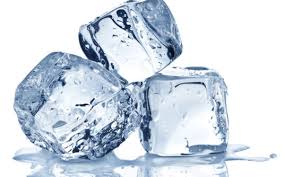 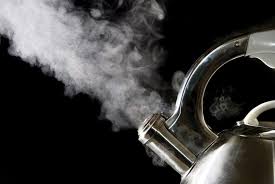 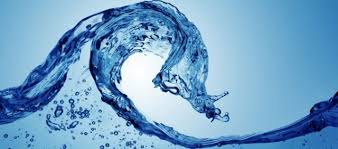 A víz előfordulásai
A Föld felületének 71%-át víz borítja, ennek kb. 2,5%-a édesvíz, a többi sós víz, melyek a tengerekben, illetve óceánokban helyezkednek el. 
Az édesvízkészlet gleccserek és állandó hótakaró formájában található részét nem számítva az édesvíz 98%-a felszín alatti víz, ezért különösen fontos a felszín alatti vizek védelme. 
Magyarország ivóvízellátásának több mint 95%-a felszín alatti vizeken alapszik.
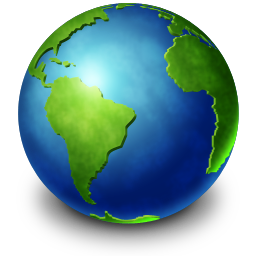 Víz az ember számára
A víz alapvető lételemünk, hiszen víz nélkül nincs élet. Míg élelem nélkül akár 30 napig is megvagyunk, víz nélkül csak 3 napig. Szervezetünk kb. 65%-a víz. Míg egy csecsemő szervezetében 80% víz van, addig az idősekében már csak 50%.
Biztosítja a vérkeringést, a szükséges tápanyagok oldását, feszívódását, szállítását, befolyásolja a vér sav-bázis egyensúlyát. Hőszabályzó szerepe van, mely biztosítja az állandó belső hőmérsékletünket
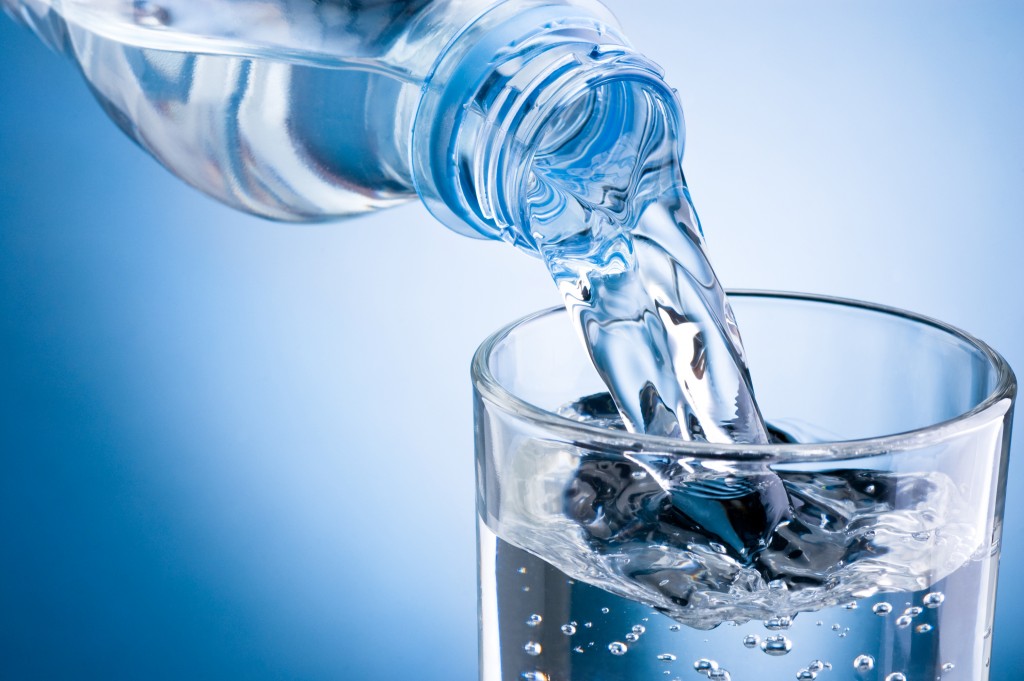 A víz más élőlények számára
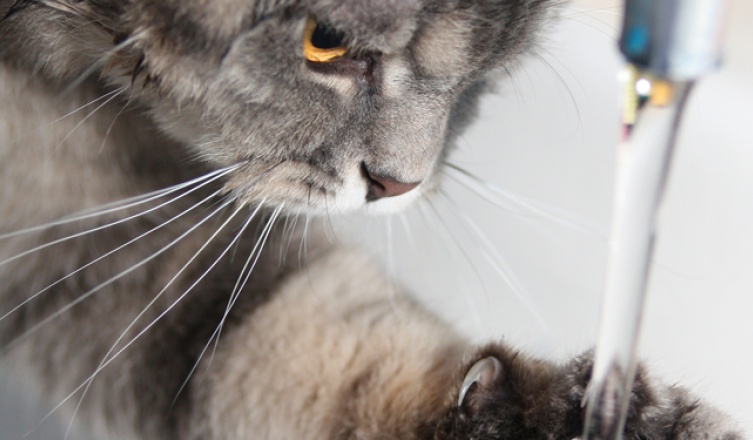 ÁLLATOK: Az állatok számára is ugyanolyan fontos a víz mint az embernek: nekik is életfeltételük a víz, DE valamelyiknek élettereként szolgál.
NÖVÉNYEK:
Tápanyagfelvételkor: víz oldószer, szerkezeti anyag, szállító közeg;
Fotoszintézisben: fotoszintetikus oxigén, redukáló hidrogén;
Hőszabályozás: a párologtatás hőt von el a növénytől.
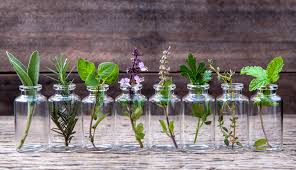 Köszönöm a figyelmet!
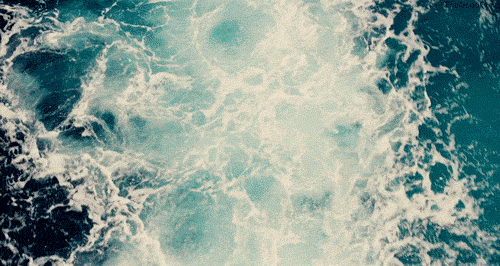